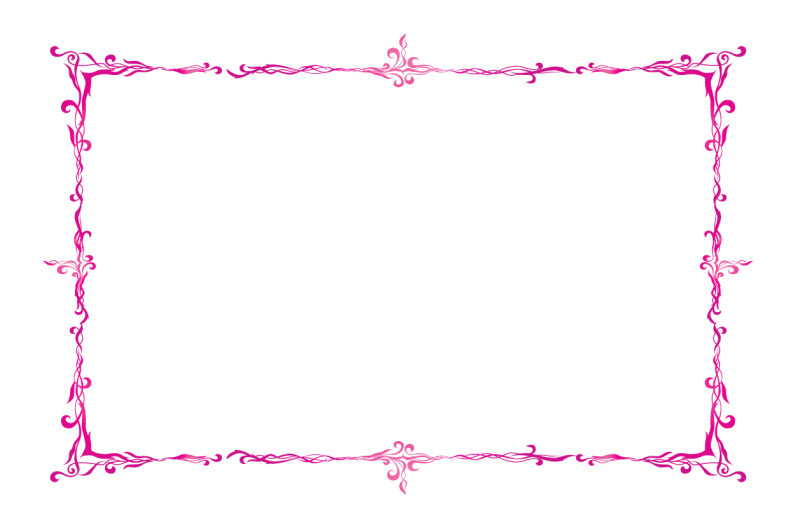 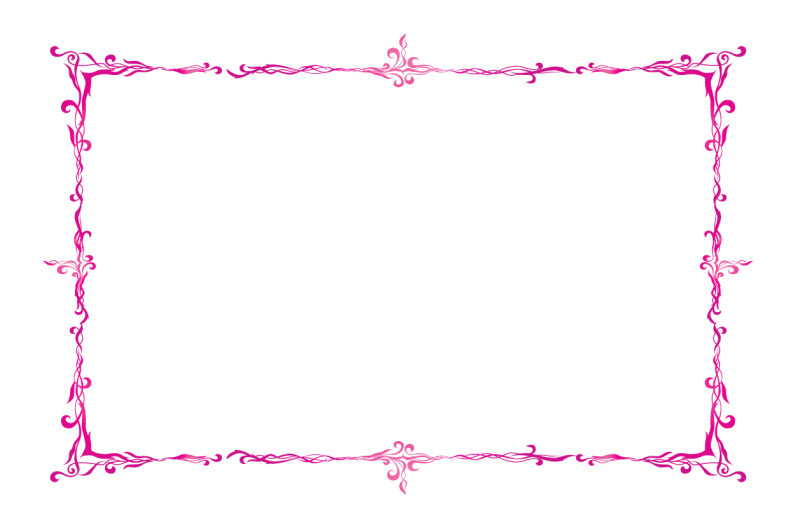 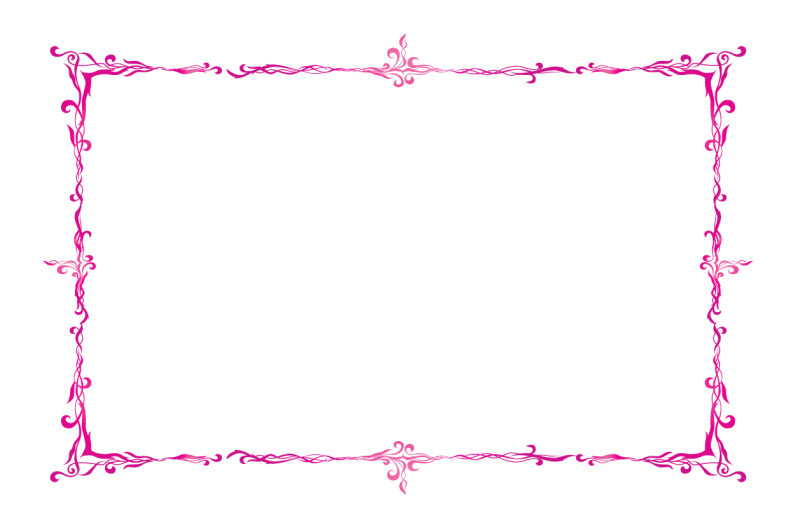 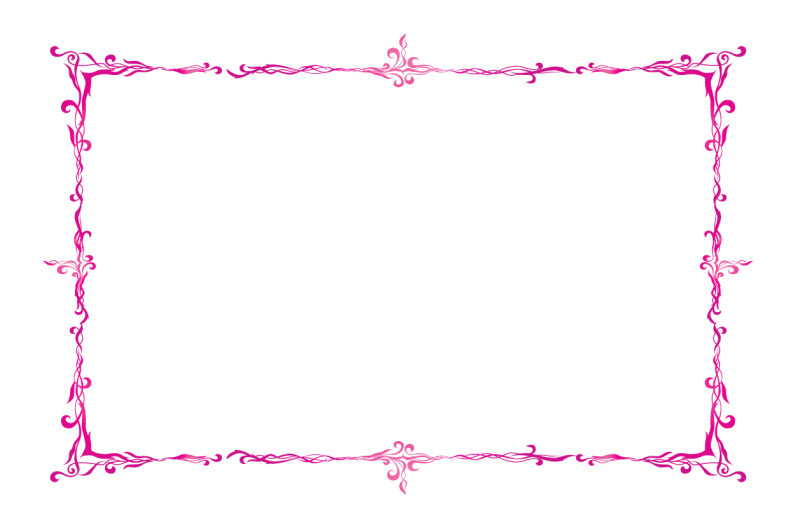 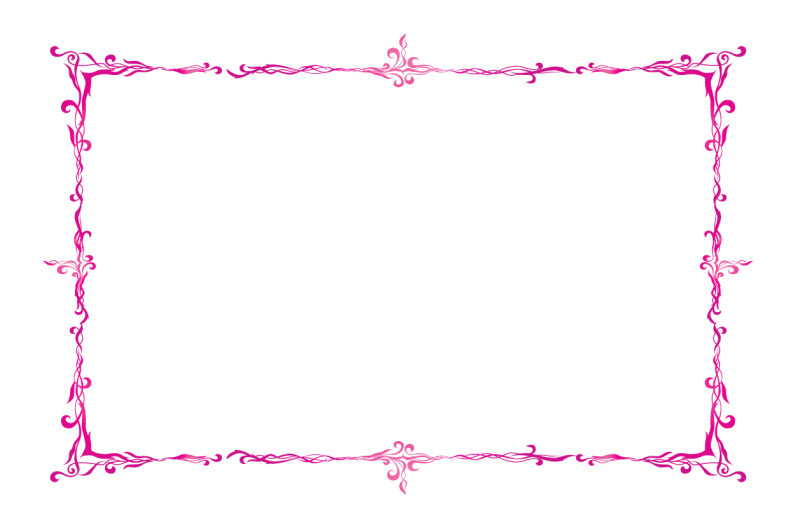 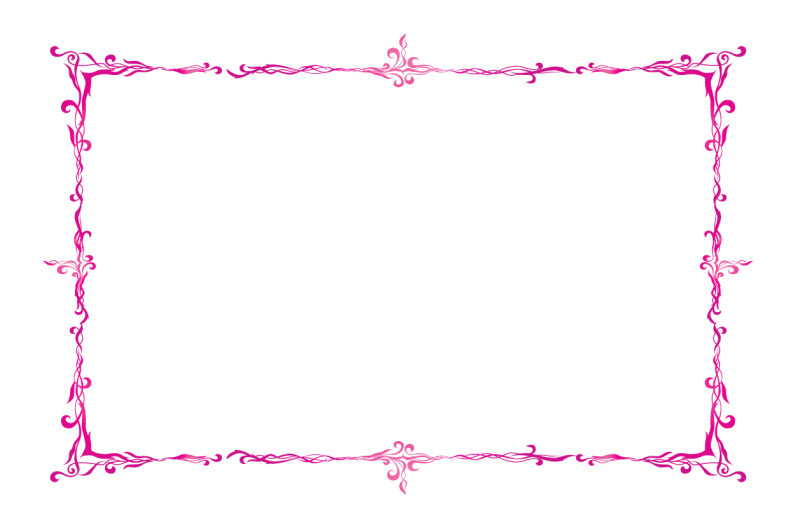 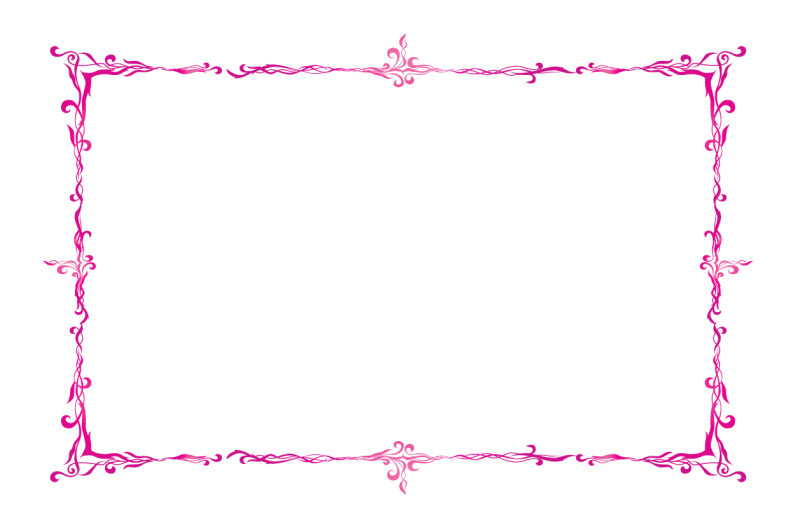 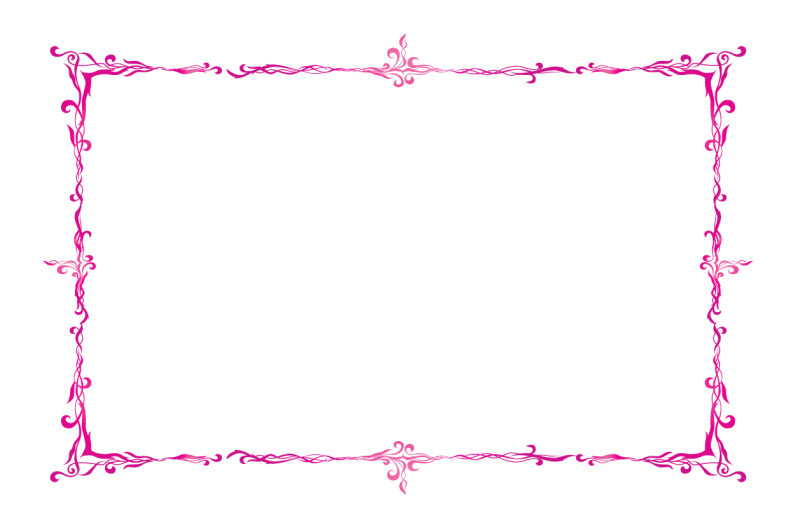 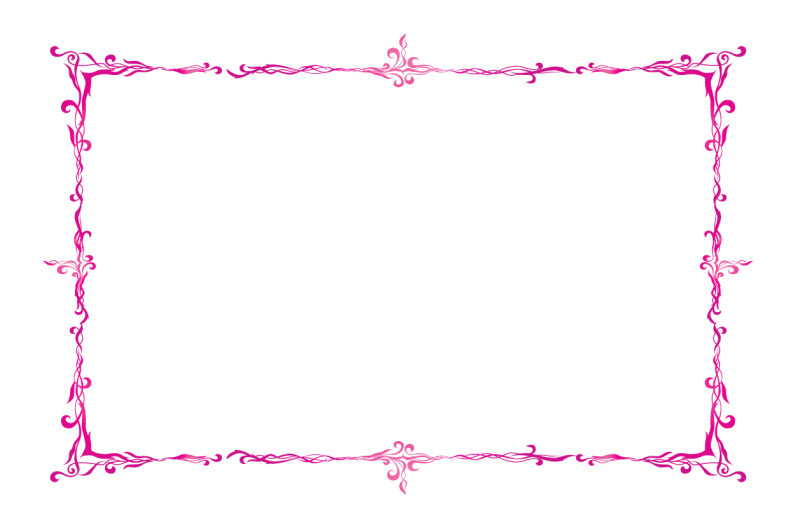 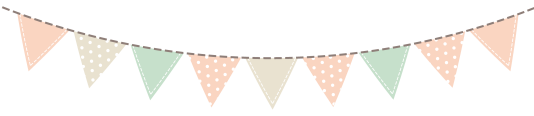 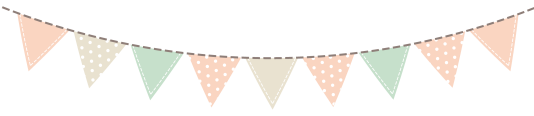 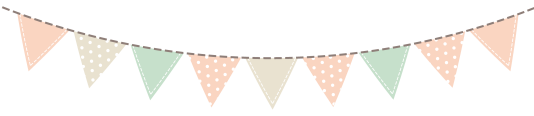 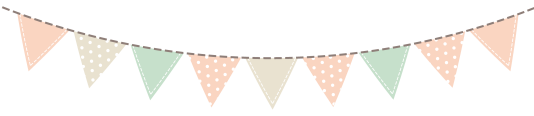 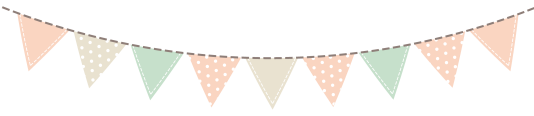 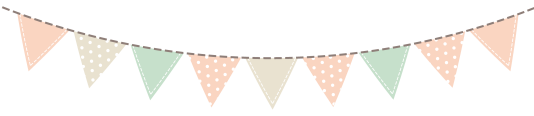 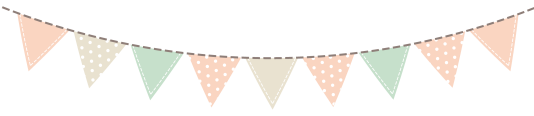 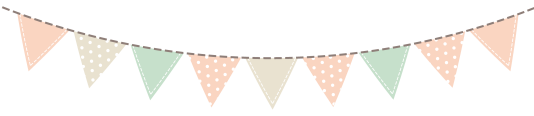 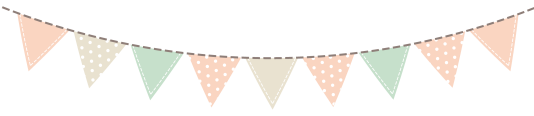 אני אחות גדולה
אני אחות גדולה
אני אחות גדולה
אני אחות גדולה
אני אחות גדולה
אני אחות גדולה
אני אחות גדולה
אני אחות גדולה
אני אחות גדולה
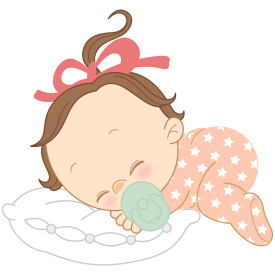 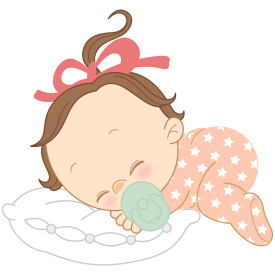 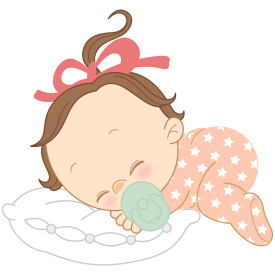 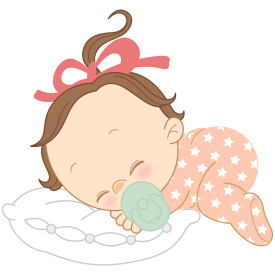 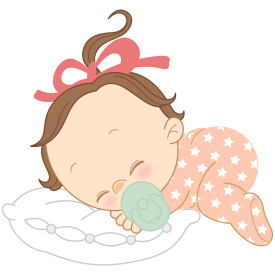 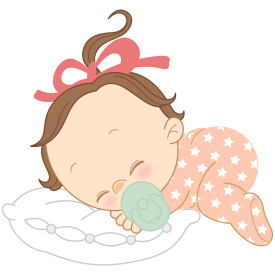 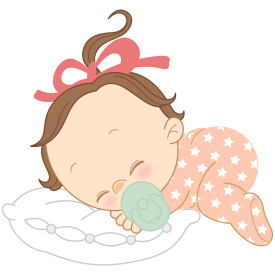 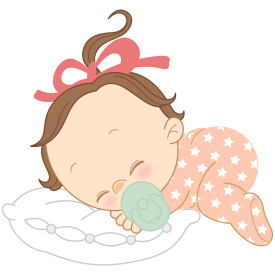 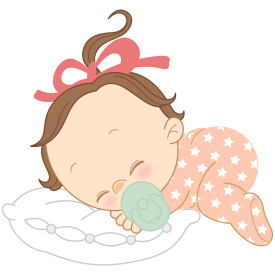 www.mashkiot.co.il
לעוד רעיונות כנסו לאתר אמהות משקיעות ב: